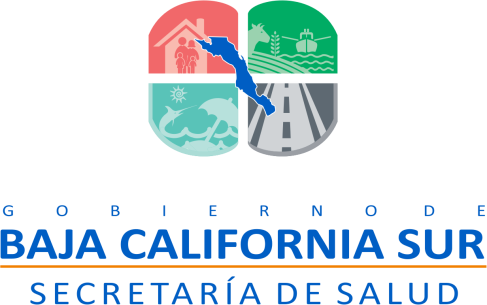 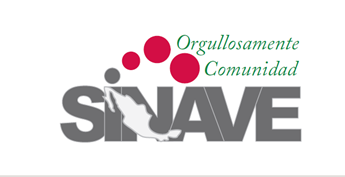 B.C.S.  PANORAMA EPIDEMIOLOGICO 2016
MORBILIDAD GENERAL, INFLUENZA 
SEMANA EPIDEMIOLOGICA  # 49 ampliada         
    AÑO 2016
FUENTE: PLATAFORMA SINAVE. SUIVE WINDOWS. SSA
CORTE DE INFORMACION AL  21 - 12 -2016   
DEPARTAMENTO DE VIGILANCIA EPIDEMIOLOGICA
RESPONSABLE: DR. MAURICIO E. BERNAL HERNANDEZ
APOYO TECNICO: ING. ERNESTO NAVARRO HIGUERA
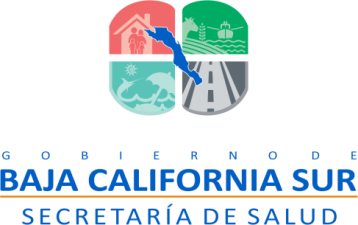 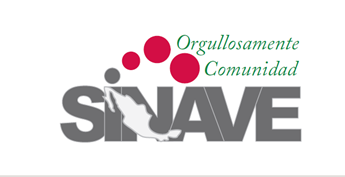 MORBILIDAD GENERAL
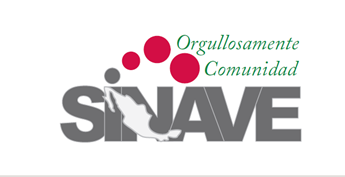 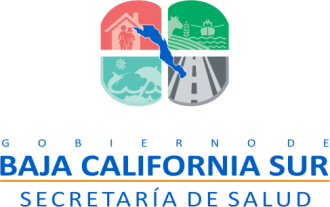 INFLUENZA 2016
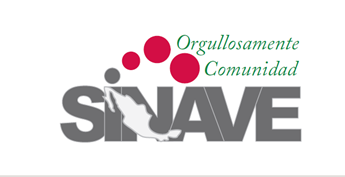 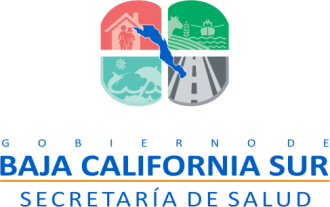 INFLUENZA 2016
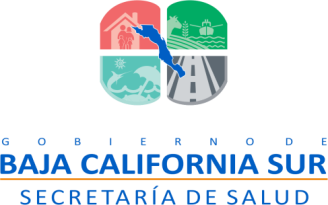 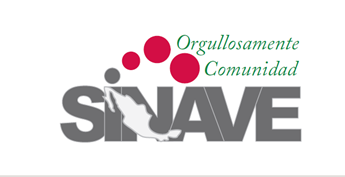 REPORTE NACIONAL  SEMANAL DE  INFLUENZA 2016
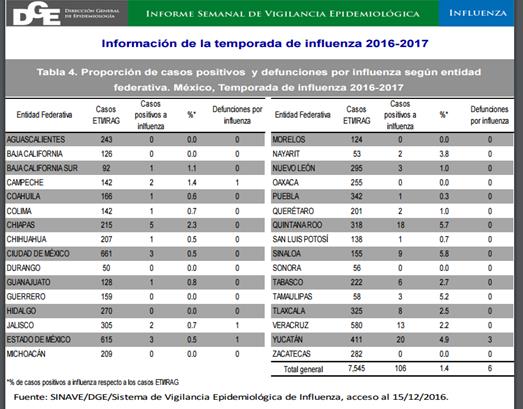 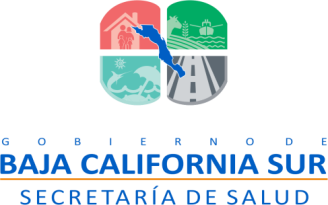 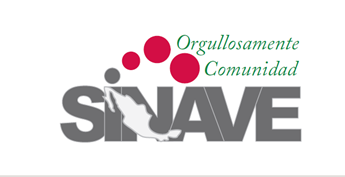 BCS. INFORMACION SEMANAL DE VECTORES 2016
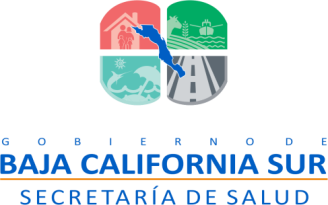 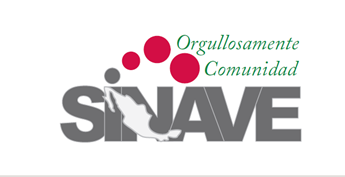